Prototyping 2
CPSC 481: HCI I
Fall 2014
Anthony Tang, with acknowledgements to Julie Kientz, Saul Greenberg, Nicolai Marquardt, Ehud Sharlin
1
Learning Objectives
By the end of this lecture, you should be able to:
— describe the difference between horizontal and vertical prototypes
— contrast several methods for prototyping functionality (e.g. wizard-of-oz; video prototyping)
— contrast three ways of integrating prototyping into an organization’s software engineering process
2
Prototype “Types”: Two Dimension Classification Scheme
High ---  Low Fidelity
» Choice of medium is close to or far from that of the final design
» e.g. high = software; low = paper prototype

Horizontal vs. Vertical (generally for software prototypes)
» Range of capabilities in the prototype
» horizontal = wide range of features without full “implementation” of any
» vertical = select features are “implemented” all the way through
3
[Speaker Notes: -=-=
Horizontal prototypes are appropriate for understanding relationships across a broad system and for showing the range of abilities of a system.

Vertical prototypes are most appropriate when a certain complex feature of a system is poorly-understood and needs to be explored, e.g. as a proof-of-concept.]
Horizontal prototype
Scenario
Full interface
Vertical prototype
Vertical vs. Horizontal Prototypes
Different Features
Functionality
4
[Speaker Notes: Arrow on functionality
Take out the paper prototype/ photoshop mock up thing

• Two common types of compromise
- horizontal prototype: provide a wide range of 
functions but with little detail
- vertical prototype: provide a lot of detail for only a 
few functions]
Prototyping through Storyboards
“comic book” approach, a series of keyframes as sketches—illustrates a sequence
originally from film; used to get the idea of a scene
snapshots of the interface at particular key points in the interaction
users can evaluate quickly the direction the interface is heading
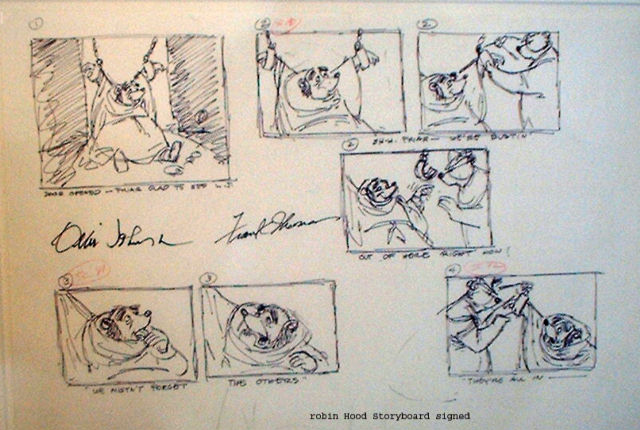 5
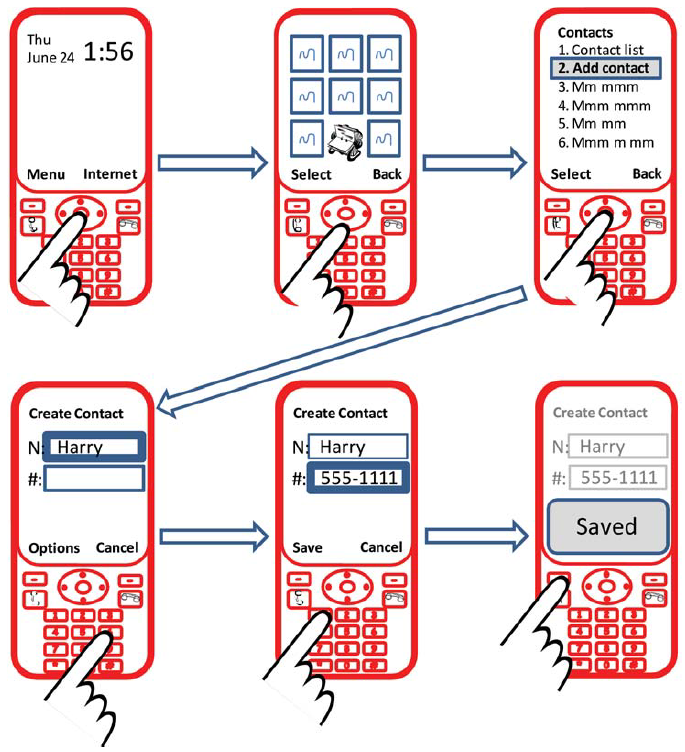 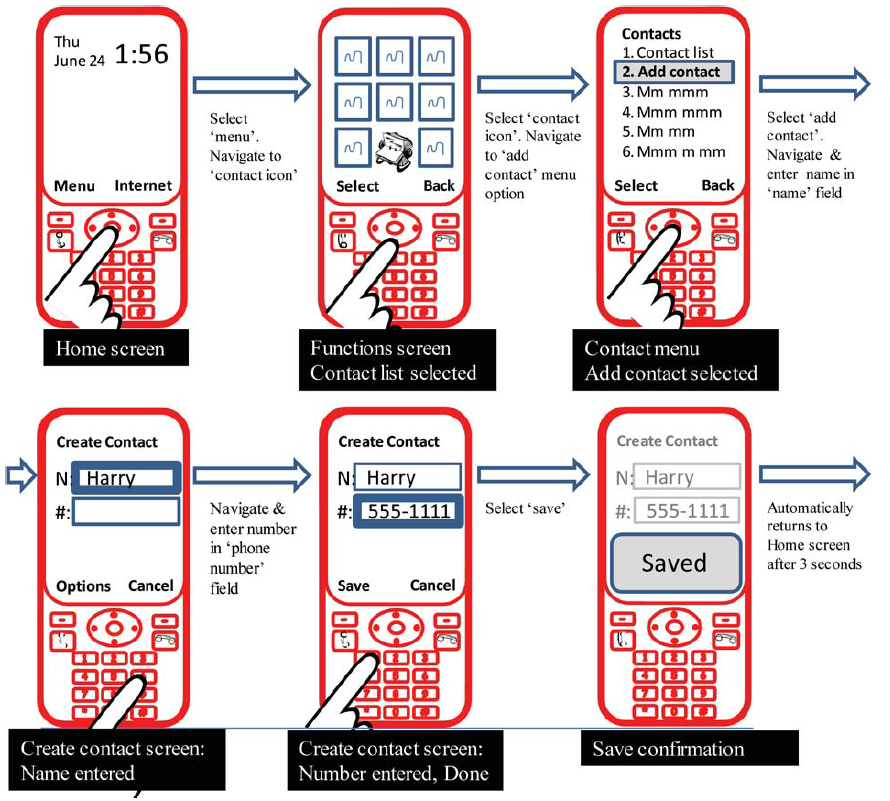 7
Prototyping with PICTIVE
PICTIVE: Plastic Interface for Collaborative Technology Initiatives through Video Exploration

Designing with customers using office supplies
» multiple layers of sticky notes and plastic overlays
» different sized stickies represent icons, menus, windows etc.

Interaction demonstrated by manipulating notes
» new interfaces built on the fly

Session videotaped for later analysis
» usually end up with mess of paper and plastic!
8
PICTIVE, designing with office supplies
Can pre-make paper interface components
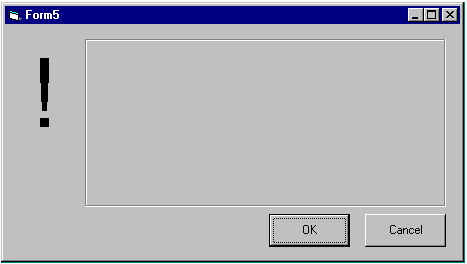 buttons
menu
alert box
combo box
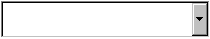 tabs
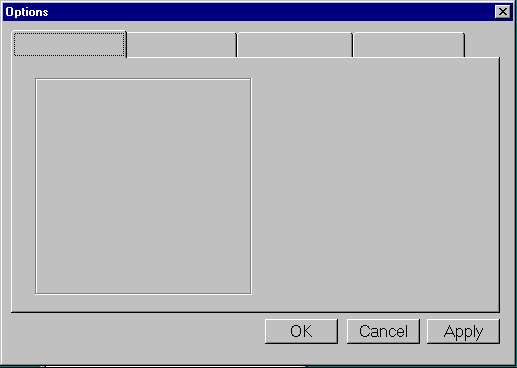 list box
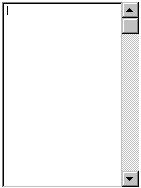 entries
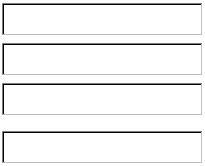 9
Prototyping with PowerPoint
PowerPoint can also be used to simulate very specific interaction scenarios

Problem: People give me gifts I don’t want
Solution: Maybe a web-based gift-list social networking site could help
10
[Speaker Notes: http://www.boxesandarrows.com/files/banda/interactive/SamplePrototype.ppt]
Prototyping Functionality: Wizard-of-Oz
Common problem: it’s difficult to prototype some piece of functionality
Need: test whether it is actually good
Solution: fake it with a person controlling the interface! Make the interaction as authentic as possible
Key: user has no idea that the interaction is being faked
11
Wizard of Oz
A method of testing a system that does not exist
the listening typewriter, IBM 1983
Dear Henry
SpeechComputer
What the user sees
12
Dear Henry
Wizard of Oz
A method of testing a system that does not exist
the listening typewriter, IBM 1984
Dear Henry
SpeechComputer
What the user sees
The wizard
13
Name Origin: Wizard-of-Oz
The Wizard of Oz: book and movie
clip
14
Wizard of Oz: The Point
Up until the point the wizard is discovered, the thoughts, feelings, and actions of Dorothy and the others were all genuine
They were genuinely experiencing what it would be like to talk to a powerful and terrible wizard
15
Wizard of Oz: Anti-Gravity Bar
http://www.youtube.com/watch?v=DL9cAcQ-gKQd
16
Prototyping Functionality: Video Prototyping
Video prototyping allows you to prototype functionality without needing to be physically present.
Paper prototypes and wizard-of-oz require you to be around to simulate functionality.
A video prototype frees you from that, but constrains you to a limited scenario.
You can also simulate this through a stitched together set of images (slow-mation).
17
iPhone paper+video prototype
18
[Speaker Notes: http://www.youtube.com/watch?v=6TbyXq3XHSc]
Body Centric Interaction
New design concept. Realized as a medium-fidelity prototype, and captured as a video prototype.
19
[Speaker Notes: http://grouplab.cpsc.ucalgary.ca/grouplab/uploads/Publications/Publications/2012-BodyCentricInteraction.TEI.mp4]
Fat-Thumb
High fidelity prototype, but very much a vertical one
Fat-Thumb video example w/ maps
20
[Speaker Notes: http://grouplab.cpsc.ucalgary.ca/grouplab/uploads/Publications/Publications/2012-FatThumb.MobileHCI.mp4]
More specific narrow scenarios
VideoDraw
21
Prototypes in an Organization
Question: How do we integrate the philosophy of prototyping into an organization?

Three methods for managing this integration:
Evolutionary
Modular (incremental)
Throw-away
22
Evolutionary Approach to Prototype Integration
Iteratively change the prototype to incorporate changes

Eventually, the reworked prototype becomes the final system
System
23
Modular (Incremental) Approach to Prototype Integration
Build the system as separate modules/components

Each module is designed, prototyped and build separately before being combined into a final system
System
24
Throw-away Approach to Prototype Integration
Prototype is used to get rapid feedback (i.e. to learn lessons)

Prototype is built, tested, and deployed (or discarded)
25
Integrating Prototypes in Organizations
evolutionary
» prototype is altered to incorporate design changes
» eventually becomes the final product
2. modular (incremental)
» product is built as separate components (modules)
» each component is prototyped and tested, then added to final system
3. throwaway
» prototype serves to reveal user reach, then discarded
» creating prototype should be rapid, otherwise can be expensive
26
[Speaker Notes: -- Many large systems (e.g. Twitter/Facebook) can be considered to be built with an evolutionary approach (timeline feed): modern SCRUM techniques
-- On the other hand, many of the feature areas are often designed somewhat independently of one another (Ebay: automobiles site is independent of rest of site; Yahoo: cars, mail, calendar, etc.):: traditional SENG
-- Modular is suitable for very large products with a lot of component pieces. The downside is trying to come up with a unifying interaction metaphor or theme. The U of Calgary website (as a whole) is a good example. There are published guidelines, etc., but these are rarely followed.
-- HCI research often gets to take a throw-away approach. This is more suitable for products where the main learnings are in the process of development, rather than being the end-goal itself]
Learning Objectives
You now know how to :
— describe the difference between horizontal and vertical prototypes
— contrast several methods for prototyping functionality (e.g. wizard-of-oz; video prototyping)
— contrast three ways of integrating prototyping into an organization’s software engineering process
27